$3 Worth of God, Please
Mark 10:44-45 
44 And whoever of you desires to be first shall be slave of all. 45 For even the Son of Man did not come to be served, but to serve, and to give His life a ransom for many."
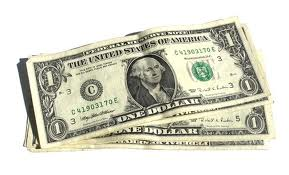 Introduction
This lesson is about the attitude of serving.
Here is a hard truth – We do not want to be servants. We want to be served.
The TV ads tell us – 
Have it your way. 
Do yourself a favor. 
You owe it to yourself. 
You deserve a break today. 
Your way, right away.
Introduction
We worship at the shrine of:
I
ME
MINE
MYSELF
No Demands
Wilber Rees wrote - “I would like to buy $3 worth of God, please. Not enough to explode my soul or disturb my sleep, but just enough to equal a cup of warm milk or a snooze in the sunshine. I don't want enough of Him to make me love a black man or pick beets with a migrant. I want ecstasy, not transformation; I want the warmth of the womb not a new birth. I want a pound of the Eternal in a paper sack. I would like $3 worth of God, please.”
No Demands
Charles Swindoll then added, “That's it. We don't want to dump God entirely, just keep Him at a comfortable distance. Three dollars is sufficient. A sack full, nothing more. Just enough to keep my guilt below the threshold of pain, just enough to guarantee escape from the eternal flames. But certainly not enough to make me nervous – to start nit-picking my lifestyle. Enough is enough!”
No Demands
We want a Savior, but we don't want a Lord. 
We want a crown, but we don't want to carry a cross. 
We want a harvest, but we don't want to sow any seed. 
We want to go to Heaven, but we don't want to go to church. 
We want to grow spiritually, but we don't want to feed on his word. 
We want to give, but we don’t want to sacrifice.
No Demands
We want Hollywood to "clean up its act," but we don't want to stop watching. 
We want the right to pray, even in school, but we don't want to pray. 
We want the 10 Commandments posted, but we don't want to live by their moral principles. 
We want to love God, but we don't want to abhor sin. 
We want to die the death of the righteous, but we don't want to abandon the lifestyle of the sinner.
$3 of God?
Are you just looking for comfort and an ease to your guilty conscience - -
OR are you looking for how you can serve God to the best of your ability?
Mark 10:44-45 And whoever of you desires to be first shall be slave of all. 45 For even the Son of Man did not come to be served, but to serve, and to give His life a ransom for many."
PART 2 – PRACTICAL APPLICATION
Are you willing and ready to be involved in the work of the congregation?
(Galatians 5:13)  For you, brethren, have been called to liberty; only do not use liberty as an opportunity for the flesh, but through love serve one another.

Are you willing to do more than “show up” at times of worship?
Are you ready to “serve one another”?
PART 2 – PRACTICAL APPLICATION
(Revelation 22:3)  And there shall be no more curse, but the throne of God and of the Lamb shall be in it, and His servants shall serve Him.



Do you just want $3 worth of God OR do you want to be His servant?
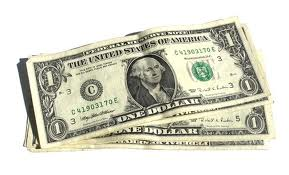